Power & Electrical Energy
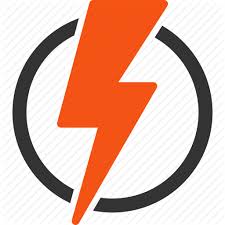 What is Electrical Power?
Where do we get the electricity that powers our homes and businesses on a daily basis, 24/7?
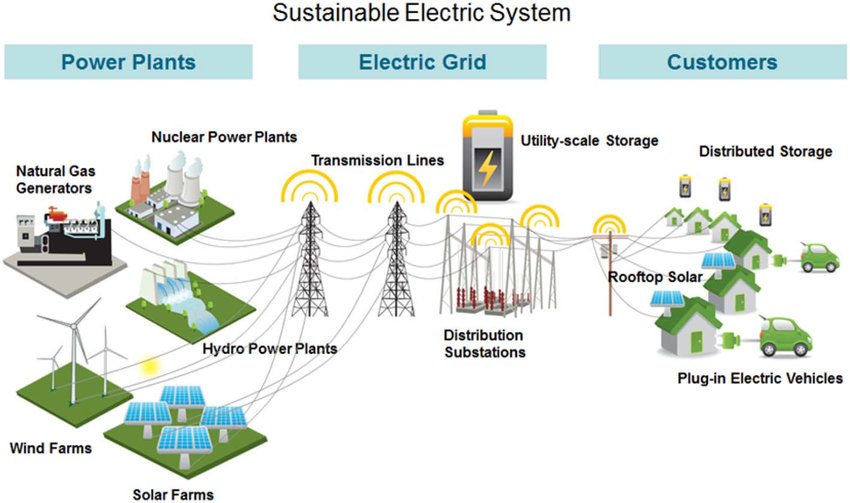 I = q/t = 1 Coulomb/second
V = W/q = 1 Joule/Coulomb
Power
Power = Rate at which work is done where:
				

P = 1 Joule/second = 1 Watt
P = VI = (1 Volt)•(1 Ampere) = 1 Watt
Example (Power)
Power
Power
Current
Voltage
Power vs. Current and Power vs. Voltage (Ohmic Materials)
What is the relationship between: 
power and current?   Power and voltage?
The resistance is constant for Ohmic materials.
Energy
Example (Energy)